NHIỆT LIỆT CHÀO MỪNG CÁC EM ĐẾN VỚI BÀI HỌC MỚI
Tin học 8 – Cánh diều
KHỞI ĐỘNG
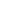 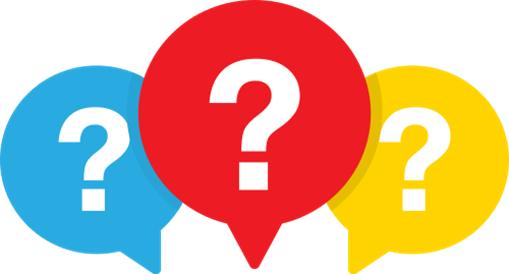 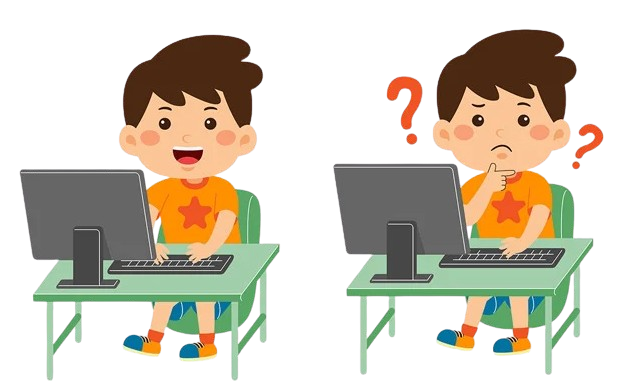 Em đã từng tính toán giá trị của một số biểu thức toán học. Nếu em đã từng tạo ra chương trình Scratch có chứa biểu thức toán học thì hãy nêu tình huống sử dụng biểu thức đó.
KHỞI ĐỘNG
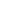 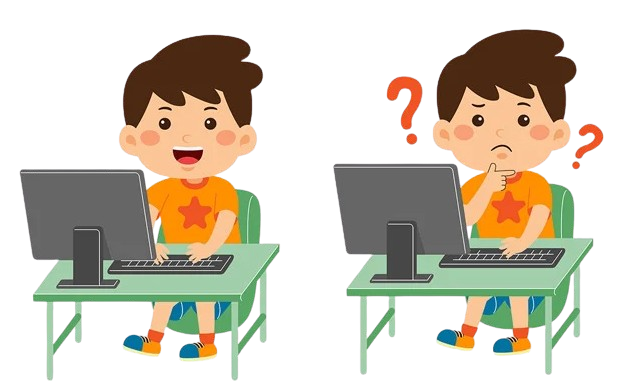 Gợi ý: tính tốc độ với những dữ liệu đã cho là quãng đường và thời gian, tính chỉ số BMI từ cân nặng và chiều cao, tính chu vi và diện tích hình vuông khi biết độ dài cạnh,…
BÀI 3: SỬ DỤNG BIỂU THỨC TRONG CHƯƠNG TRÌNH
NỘI DUNG BÀI HỌC
02
01
03
Biểu thức 
kiểu logic
Biểu thức 
kiểu số
Biểu thức kiểu 
xâu kí tự
01
Biểu thức kiểu số
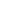 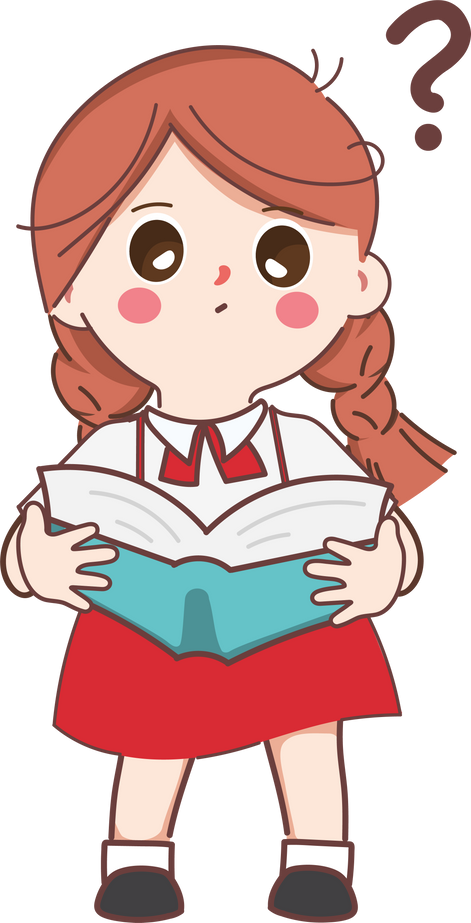 Trong chương trình Scratch, thế nào được gọi là một biểu thức?
Giá trị của biểu thức thuộc kiểu dữ liệu nào?
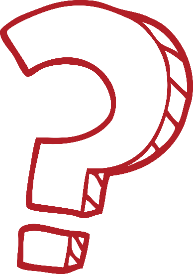 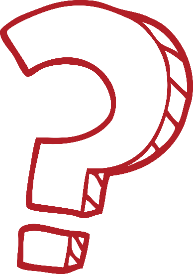 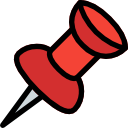 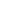 Một biểu thức trong Scratch là một dãy các toán hạng kết nối với nhau bằng các phép toán.
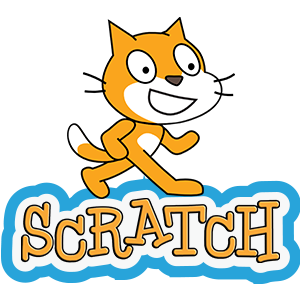 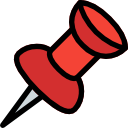 Giá trị của biểu thức chỉ có thể thuộc một trong ba kiểu dữ liệu của Scratch: số, logic, xâu kí tự.
1. Biểu thức kiểu số
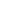 Trong chương trình Scratch, thế nào được gọi là một biểu thức?
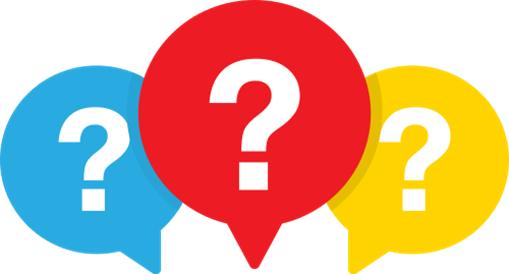 Nhóm Operators trong Scratch cung cấp những phép toán để tạo các biểu thức kiểu số.
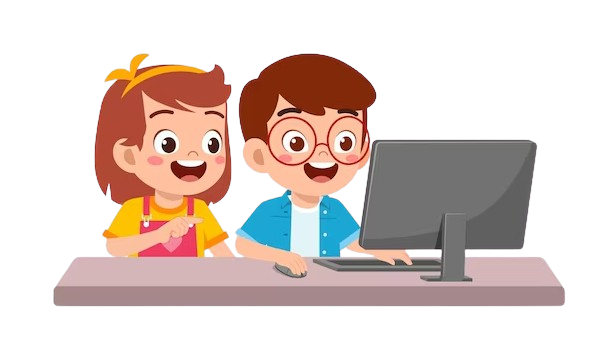 1. Biểu thức kiểu số
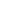 Các phép toán +, –, ×, :
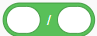 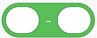 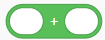 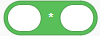 Phép toán làm tròn số, lấy số nguyên gần nhất số này:
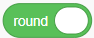 Phép toán lấy phần dư của phép chia:
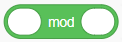 Phép toán lấy giá trị tuyệt đối của một số:
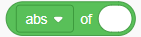 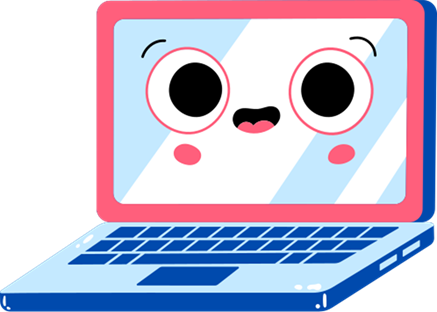 1. Biểu thức kiểu số
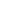 Đọc thông tin, quan sát Bảng 1 và Ví dụ 1, thực hành thao tác trên Scratch bài tập sau đây:
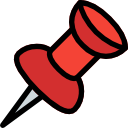 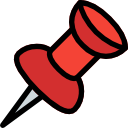 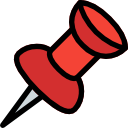 1) 5/7 + 1/28
3) 12.23 + 23.88
2) x + 2 - 1/4
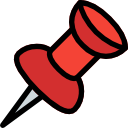 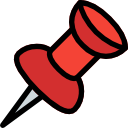 4) x.(2x + 1)
5) 32/37 + 31/38 (Làm tròn lấy số nguyên gần nhất)
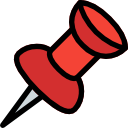 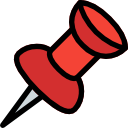 6) |x - 45| + 17 - a
7) Lấy phần dư của phép chia 35/9
1. Biểu thức kiểu số
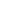 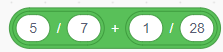 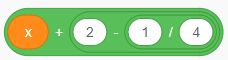 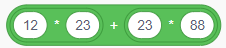 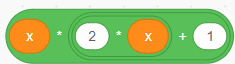 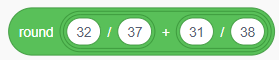 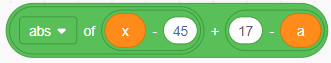 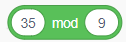 1. Biểu thức kiểu số
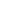 Phép toán round và hàm abs
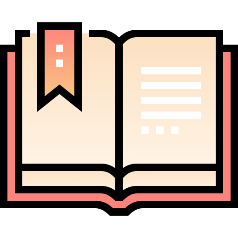 : phép tính 61/7 được kết quả là 8,71428571 → trong Scratch sẽ trả về giá trị là 9.
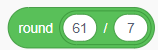 : phép tính 78/19 được kết quả là 4,10526316 → trong Scratch sẽ trả về giá trị là 4.
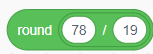 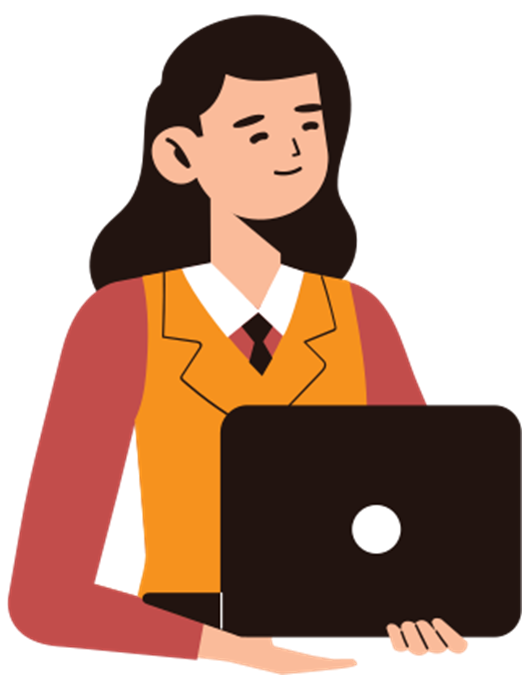 : trong Scratch trả về kết quả là 84.
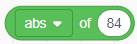 : trong Scratch trả về kết quả là 117.
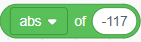 1. Biểu thức kiểu số
Lưu ý:
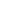 Xây dựng các biểu thức con (biểu thức thành phần), từ đó ghép lại để được biểu thức số cần có.
Chỗ cần xuất hiện tên biến thì phải nhặt tên biến đưa vào, không thể gõ tên biến từ bàn phím (biến đó phải được tạo ra từ trước).
Có thể quan sát giá trị hiện thời của các biến trên màn hình bên phải (sân khấu).
02
Biểu thức kiểu logic
2. Biểu thức kiểu logic
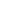 Dự đoán kết quả đúng (True) hoặc sai (False) và thực hành kiểm chứng trên Scratch:
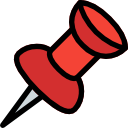 1) 4/25 < 7/5
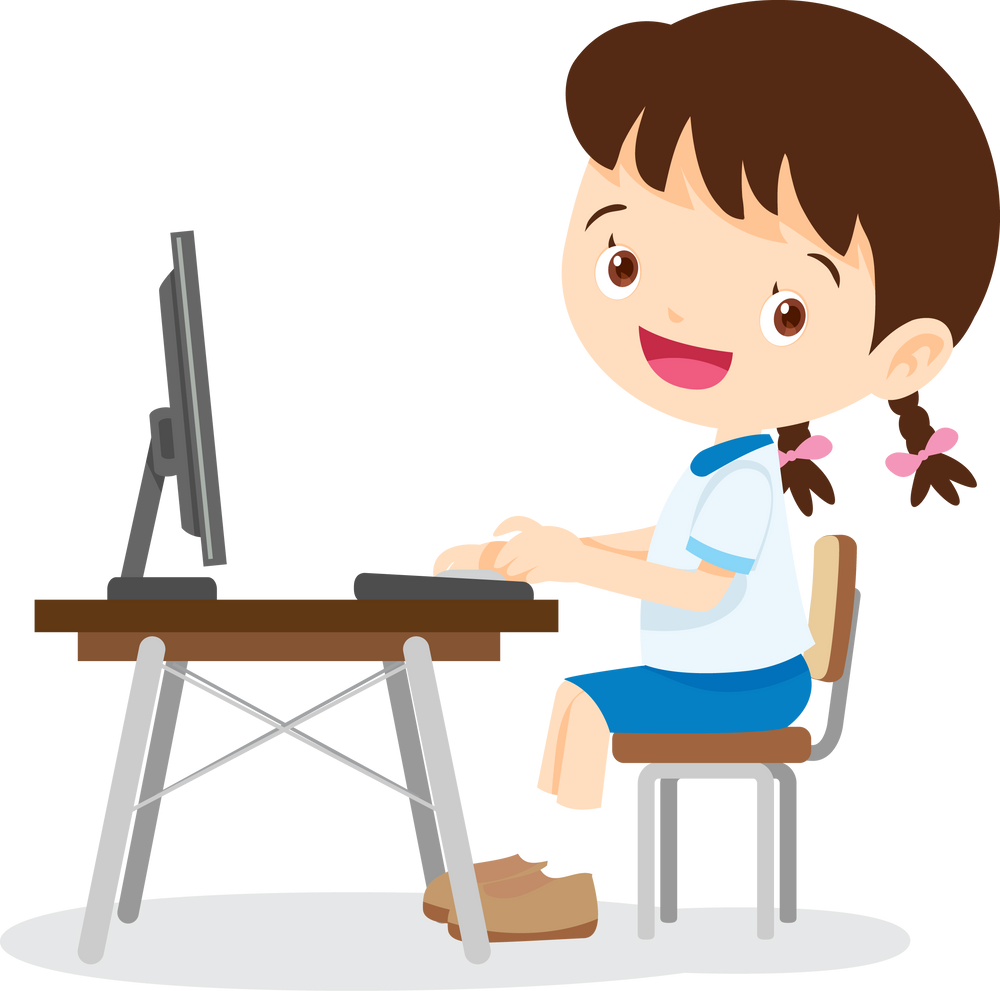 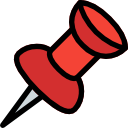 2) 10 + 32 + 54 + 76 + 98 = 74 + 18 + 92 + 30 + 56
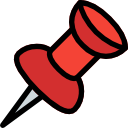 3) 123123 × 456 > 456456 × 123
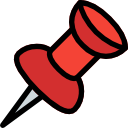 4) a + 145145 = a + 145 + 145
2. Biểu thức kiểu logic
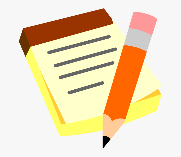 Hướng dẫn trả lời:
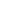 1) 4/25 < 7/5
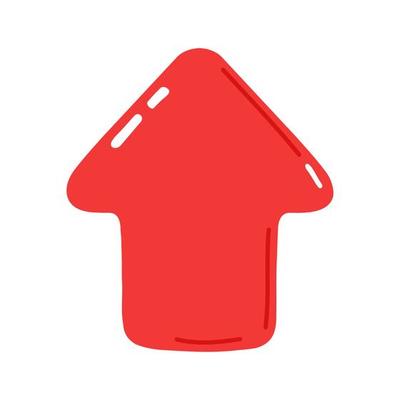 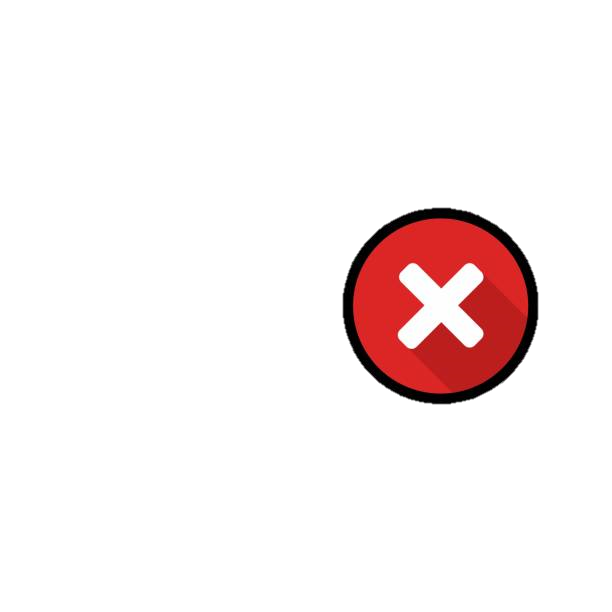 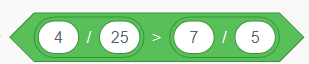 2) 10 + 32 + 54 + 76 + 98 = 74 + 18 + 92 + 30 + 56
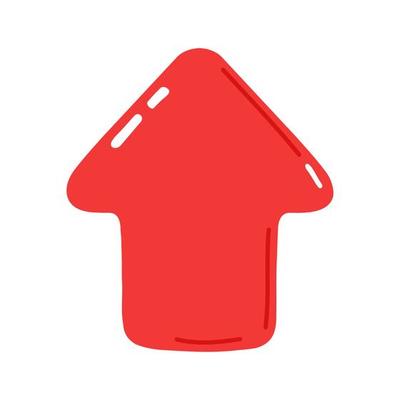 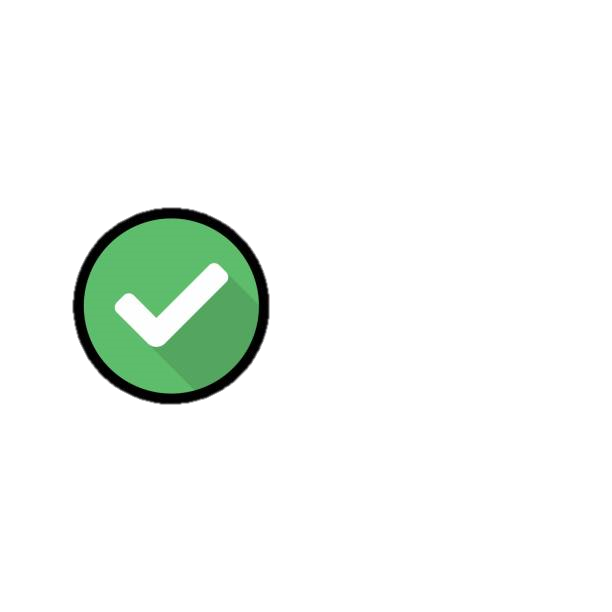 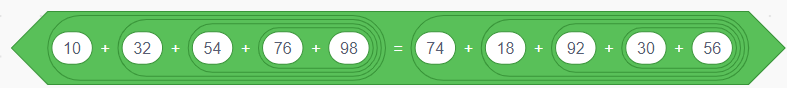 2. Biểu thức kiểu logic
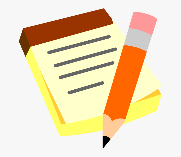 Hướng dẫn trả lời:
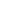 3) 123123 × 456 > 456456 × 123
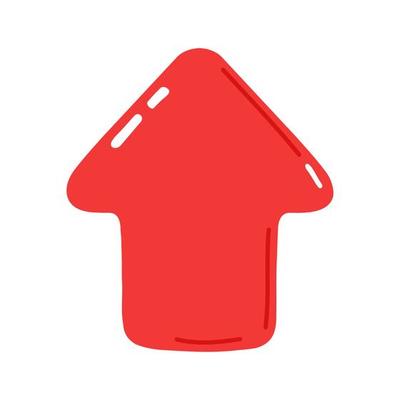 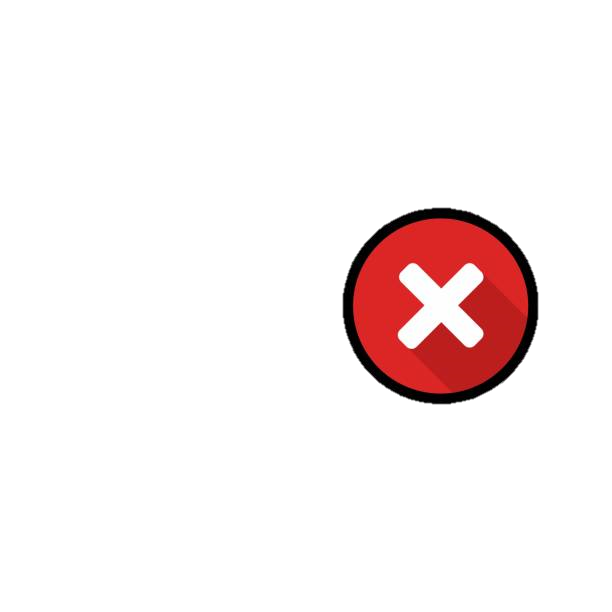 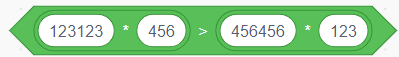 4) a + 145145 = a + 145 + 145
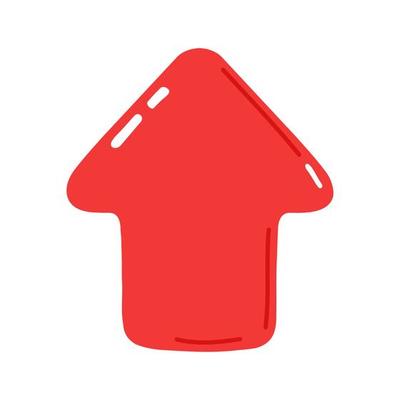 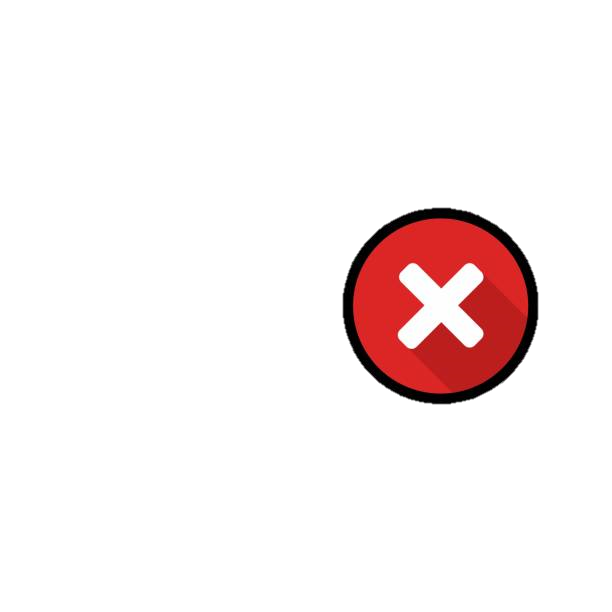 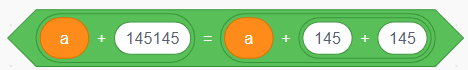 2. Biểu thức kiểu logic
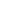 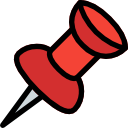 Một biểu thức logic đơn giản thường được tạo nên bởi một trong các phép so sánh: >, <, =.
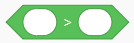 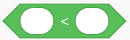 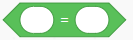 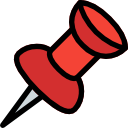 Các biểu thức logic có thể kết nối với nhau bởi các phép toán logic and, or, not tạo nên các biểu thức logic phương tạp hơn.
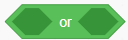 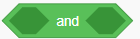 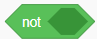 2. Biểu thức kiểu logic
Dựa vào Bảng 2, thể hiện một vài điều kiện cho cấu trúc rẽ nhánh hay cấu trúc lặp tương ứng:
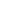 Nếu số dư của x khi chia cho 2 không bằng 0 thì…
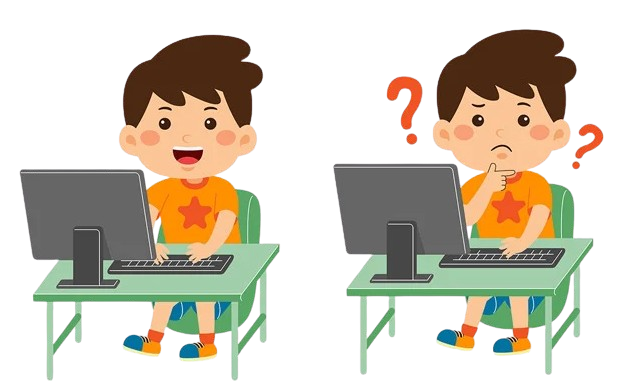 Nếu delta lớn hơn hoặc bằng 0 thì…
Nếu tổng số chân bằng 100 và tổng số con bằng 36 thì…
Lặp khi i nhỏ hơn N.
Lặp cho đến khi i lớn hơn N hoặc tổng bằng 500.
2. Biểu thức kiểu logic
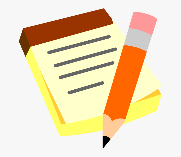 Hướng dẫn trả lời:
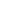 Nếu số dư của x khi chia cho 2 không bằng 0 thì
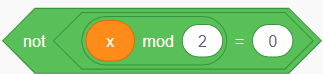 Nếu delta lớn hơn hoặc bằng 0 thì
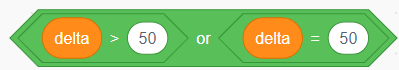 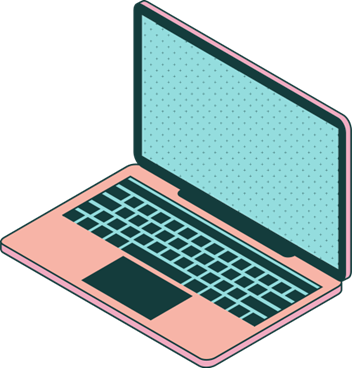 Nếu tổng số chân bằng 100 và tổng số con bằng 36 thì
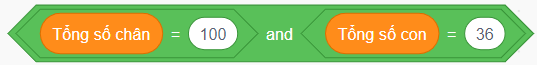 Lặp khi i nhỏ hơn N
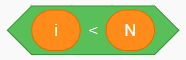 Lặp cho đến khi i lớn hơn N hoặc tổng bằng 500
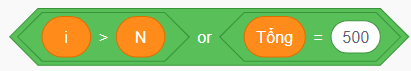 03
Biểu thức kiểu xâu kí tự
3. Biểu thức kiểu xâu kí tự
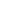 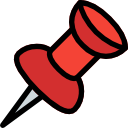 Xâu kí tự là một biểu thức kiểu xâu kí tự.
Ví dụ: 		                       Ta được kết quả:
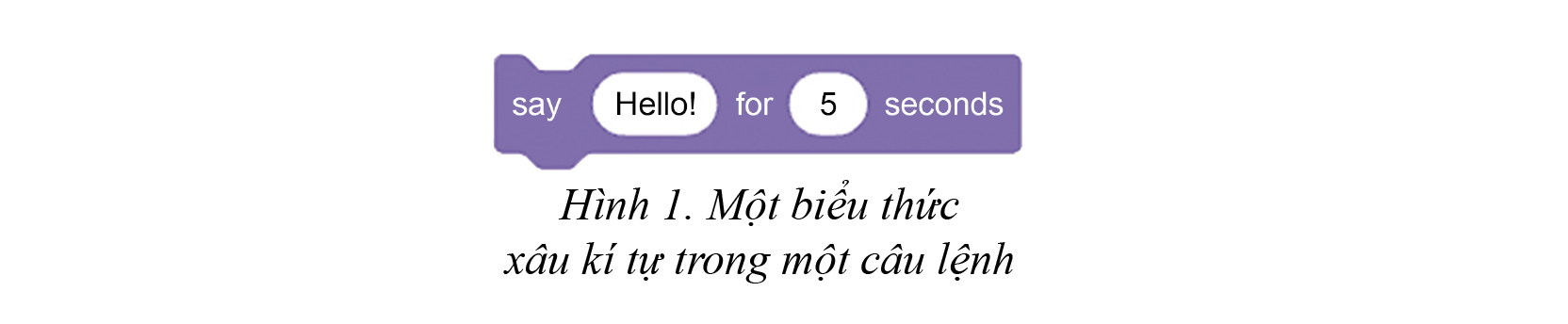 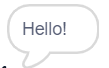 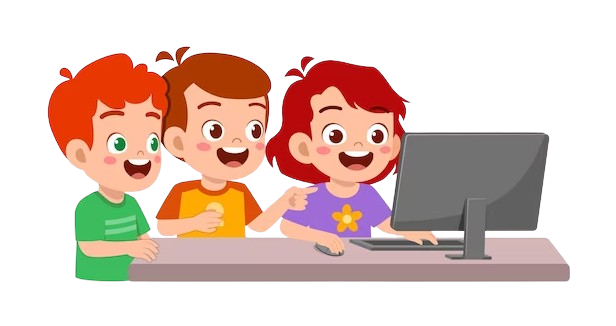 3. Biểu thức kiểu xâu kí tự
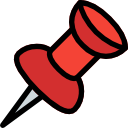 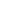 Để tạo ra được biểu thức xâu kí tự dài ta dùng phép toán join.
Ví dụ: 
	       : Biểu thức xâu kí tự ở bên có giá trị là xâu ghép của giá trị biến S với xâu “giây”. Nếu S có giá trị là xâu “100” thì biểu thức này có giá trị là xâu “100 giây”.
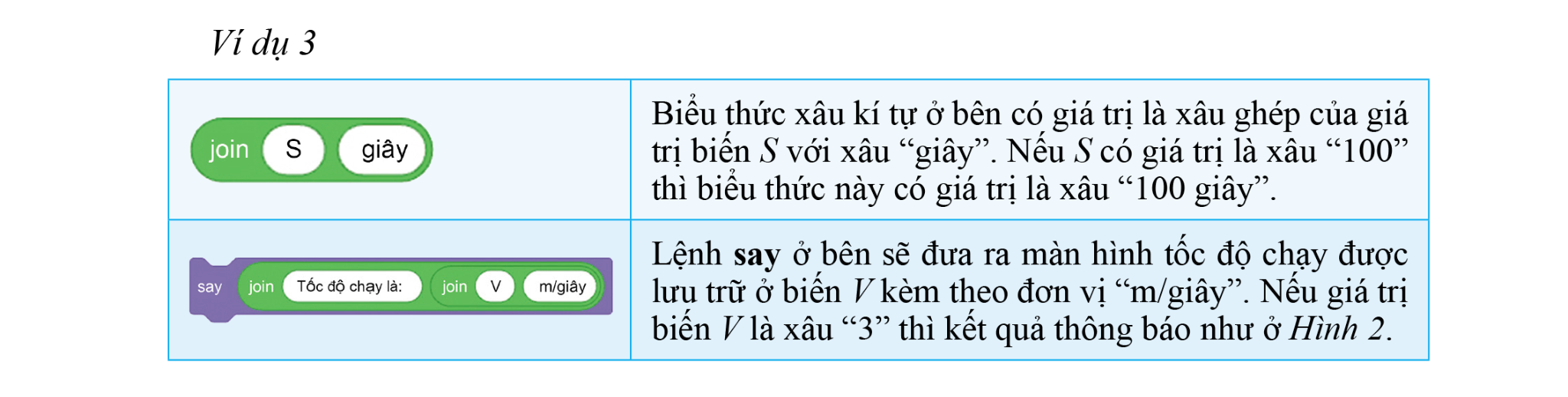 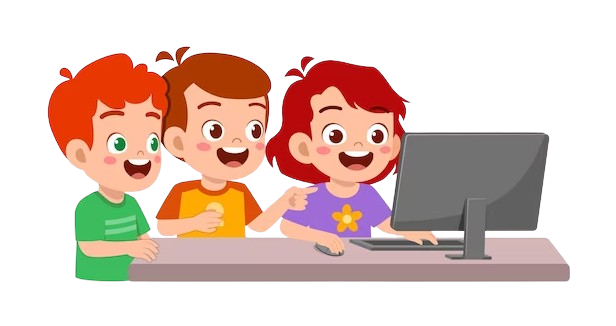 3. Biểu thức kiểu xâu kí tự
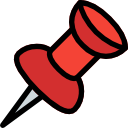 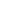 : Lệnh say ở bên sẽ đưa ra màn hình tốc độ chạy được lưu trữ ở biến V kèm theo đơn vị “m/giây”. Nếu giá trị biến V là xâu “3” thì kết quả là:
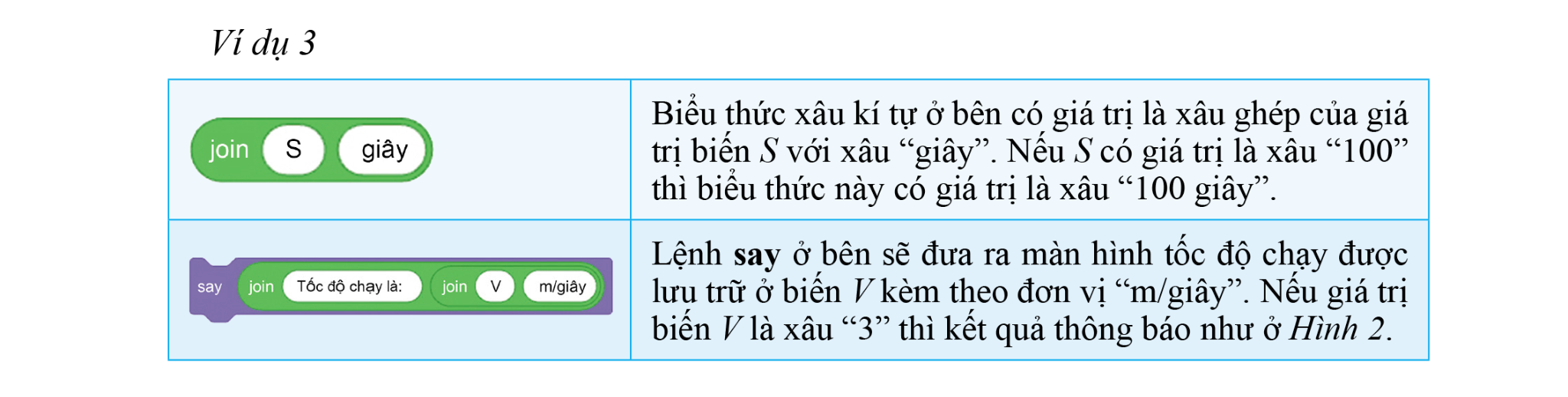 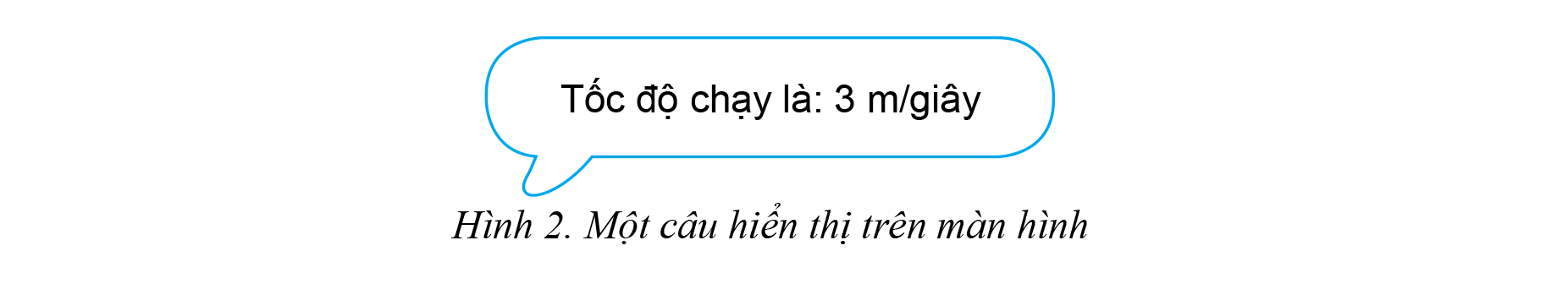 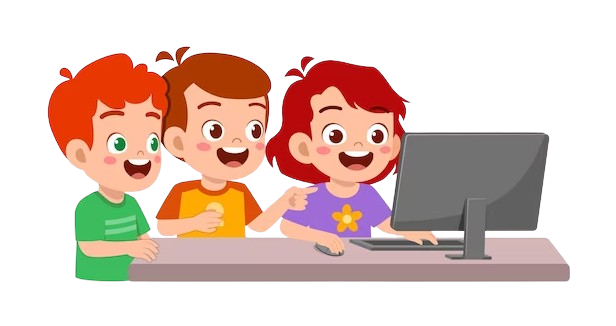 3. Biểu thức kiểu xâu kí tự
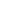 Đọc thông tin mục 3, quan sát Ví dụ 3 tr.90 SGK và thực hiện thao tác các ví dụ sau trên Scratch:
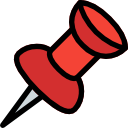 1) Tôi tên là Scratch!
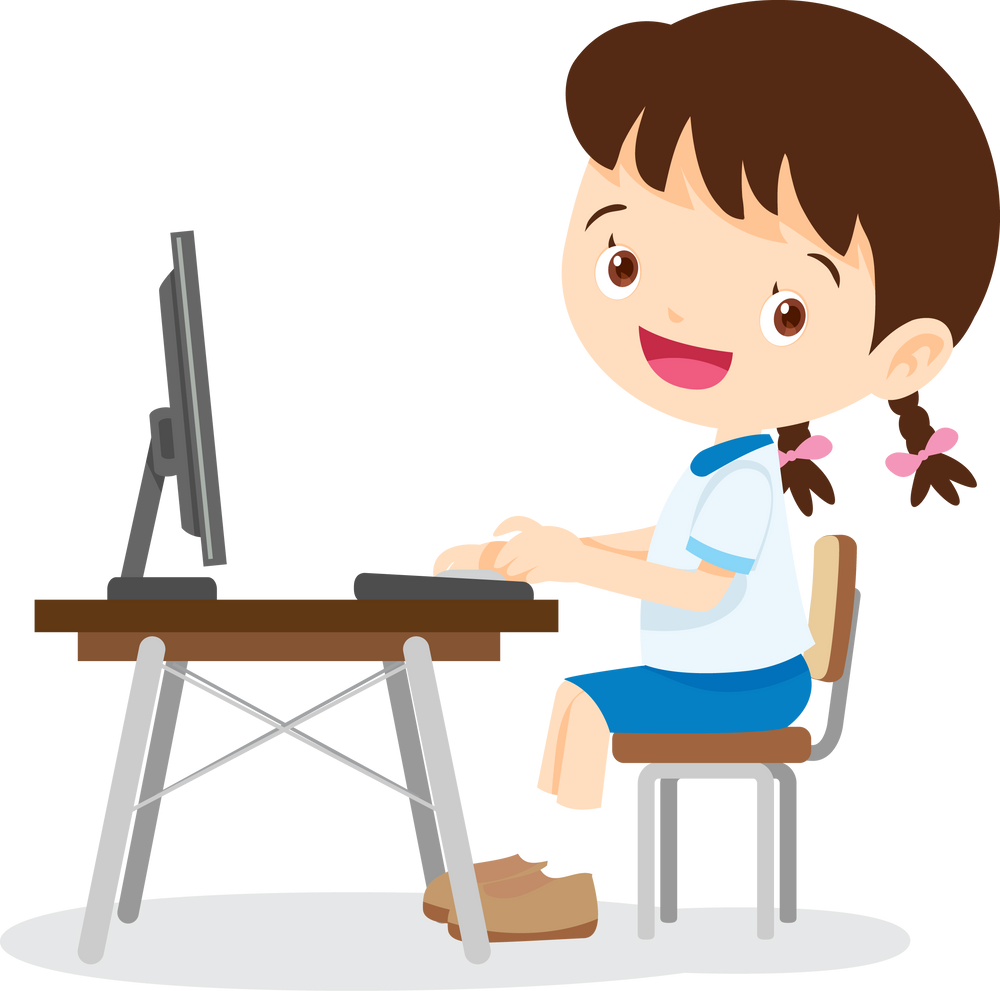 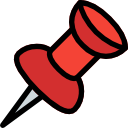 2) Bây giờ là a giờ (a là biến).
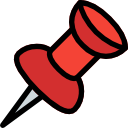 3) Chỉ số BMI là: Cân nặng/(Chiều cao×Chiều cao) (Cân nặng và Chiều cao là biến).
3. Biểu thức kiểu xâu kí tự
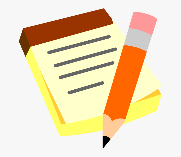 Hướng dẫn trả lời:
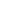 2)
3)
1)
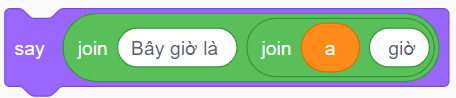 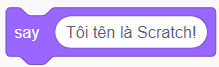 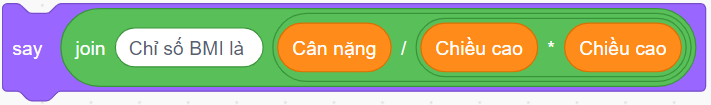 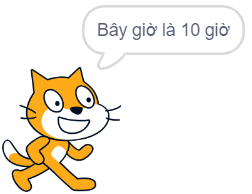 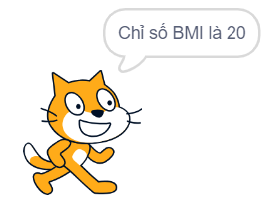 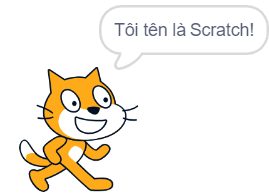 3. Biểu thức kiểu xâu kí tự
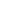 Lưu ý:
Dùng lệnh say và join để đưa ra kết quả ghép nối các xâu.
Không gõ tên biến (biến có giá trị kiểu xâu kí tự) từ bàn phím. 
Ví dụ:                                      khác với:
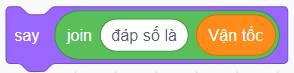 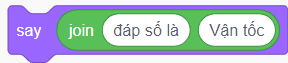 3. Biểu thức kiểu xâu kí tự
Câu hỏi củng cố:
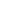 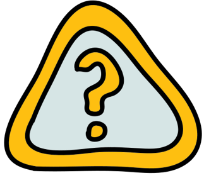 Trong các câu sau, những câu nào đúng?
1) Biểu thức thể hiện cách tính một giá trị.
1) Biểu thức thể hiện cách tính một giá trị.
2) Nhóm Operators trong Scratch cung cấp các phép toán để tạo ra các biểu thức.
2) Nhóm Operators trong Scratch cung cấp các phép toán để tạo ra các biểu thức.
3) Trong Scratch, tất cả các biểu thức đều thể hiện dữ liệu kiểu số.
4) Nếu một biến có giá trị là một dòng chữ thì biến đố không phải là một biểu thức.
GHI NHỚ
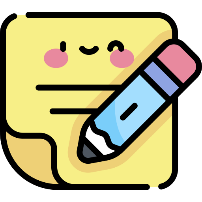 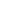 Một biểu thức trong Scratch là một dãy các toán hạng kết nối với nhau bằng các phép toán. Dãy này thể hiện một giá trị nào đó thuộc một trong ba kiểu dữ liệu của Scratch: số, logic, xâu kí tự.
Có thể tạo 1 biểu thức mới từ các biểu thức đã có nhờ các phép toán:	+, –, x, /, mod đối với biểu thức số;
	and, or, not đối với biểu thức logic;
	join đối với biểu thức kiểu xâu kí tự.
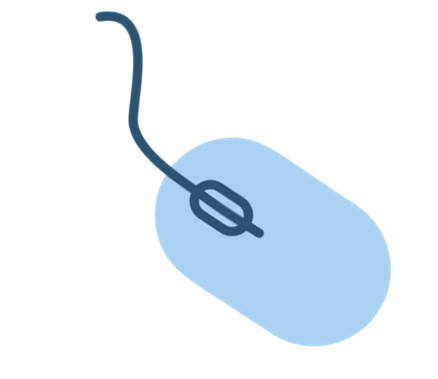 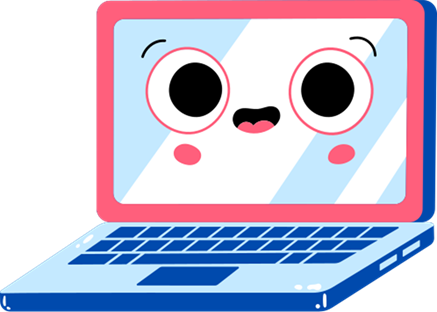 LUYỆN TẬP
Nhiệm vụ 1
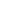 Trò chơi trắc nghiệm
Câu 1. Trong Scratch, phép toán làm tròn số, 
lấy số nguyên gần nhất số này là
A.
B.
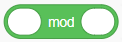 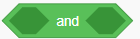 C.
D.
D.
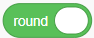 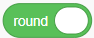 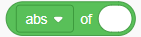 Nhiệm vụ 1
Trò chơi trắc nghiệm
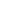 Câu 2. Giá trị của biểu thức:                                  thuộc kiểu
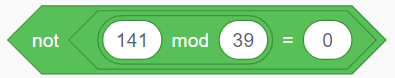 B. logic.
A. số.
B. logic.
C. xâu kí tự.
D. không xác định.
Nhiệm vụ 1
Trò chơi trắc nghiệm
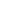 Câu 3. Biết bán kính đường tròn r = 5. Khối lệnh nào sau đây
đúng để có kết quả thông báo là                         ?
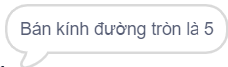 A.
A.
B.
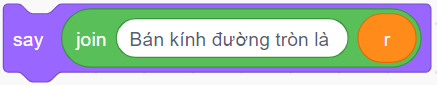 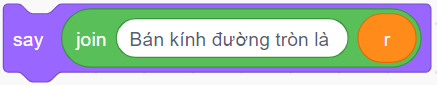 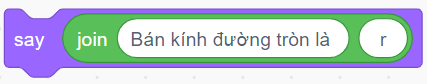 C.
D.
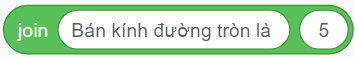 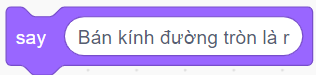 Nhiệm vụ 1
Trò chơi trắc nghiệm
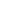 Câu 4. Các phép toán trong Scratch thuộc nhóm?
A. Control.
B. Variables.
C. Operators.
C. Operators.
D. Looks.
Nhiệm vụ 1
Trò chơi trắc nghiệm
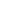 Câu 5. Trong Scratch, điều kiện cho cấu trúc rẽ nhánh
“Nếu x là số chẵn thì…” được thể hiện như thế nào?
A.
B.
B.
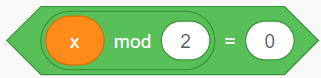 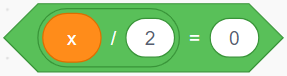 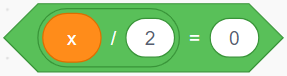 C.
D.
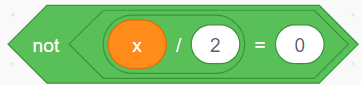 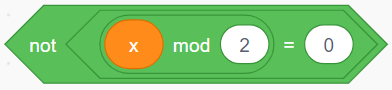 Nhiệm vụ 2
Trả lời câu hỏi phần Luyện tập SGK tr. 90
Bài 1. Em hãy biểu diễn các biểu thức sau đây trong Scratch và cho biết mỗi biểu thức đó thuộc kiểu dữ liệu nào:
	a) (m + n) : |5 + d|;		b) (P không chia hết cho 3);
	c) (x > 30) và (y < 100);		d) “Hãy nhập mật khẩu”.
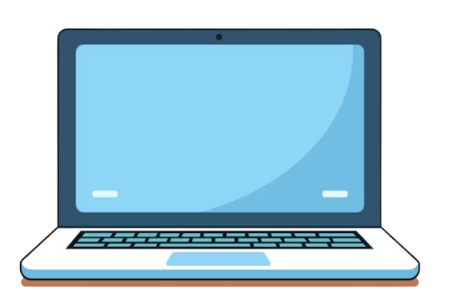 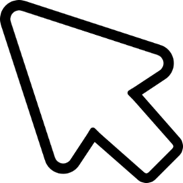 Bài 2. Khi thực hiện lệnh ở Hình 3, máy tính sẽ lấy một số ngẫu nhiên trong khoảng từ 1 đến 10 làm giá trị cho biến số bí mật. Hãy tạo câu lệnh để máy thông báo trên màn hình con số đã được máy chọn. VD, nếu máy lấy số ngẫu nhiên là 9, cần đưa ra thông báo “Số mà máy đã chọn ngẫu nhiên là 9”.
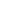 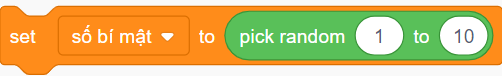 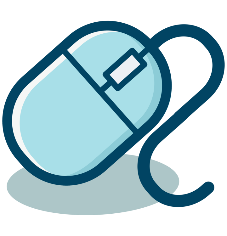 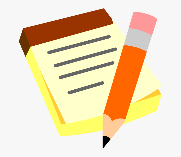 Hướng dẫn trả lời:
Bài 1.
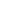 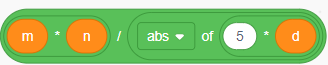 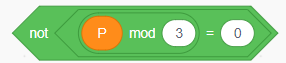 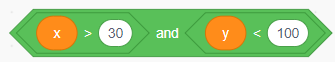 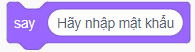 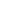 Bài 2. Câu lệnh có thể như sau:
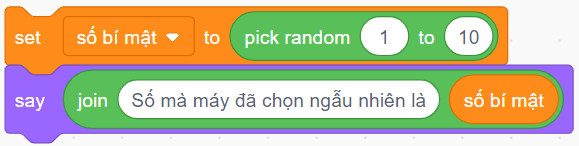 VẬN DỤNG
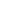 Em hãy tạo chương trình Scratch để nhập từ bàn phím số giây X, sau đó thông báo ra màn hình kết quả đổi X thành giờ, phút, giây. Ví dụ, nếu X là “3 678 giây” thì kết quả cần thông báo ra màn hình là “1 giờ 1 phút 18 giây”.
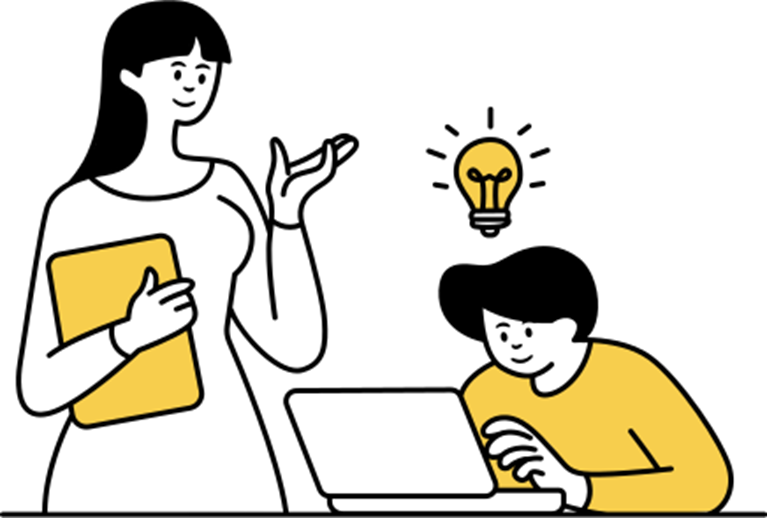 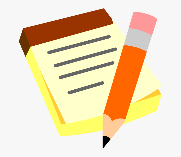 Gợi ý:
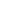 Ý tưởng thuật toán:
Lấy số giây đã cho chia cho 3 600 (giây) để được số giờ số dư chính là số giây còn lại cần đổi sang phút, lấy số giây còn lại chia cho 60 (giây) để được số phút và phần dư của phép chia này là số giây lẻ.
Thuật toán:
Nhập số giây cần đổi sang giờ – phút – giây (vào biến Tổng số giây).
Tinh số giờ bằng phần nguyên của thương số của phép chia Tổng số giây : 3 600.
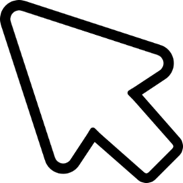 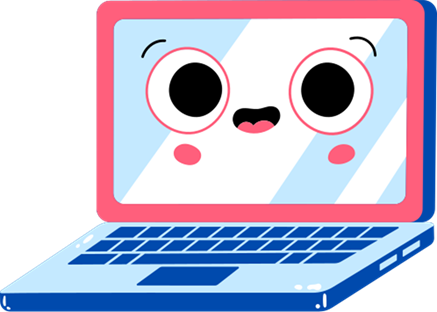 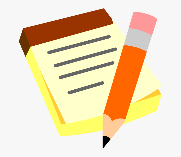 Gợi ý:
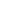 Tính số giây lẻ ngoài số giờ bằng phần dư của phép chia Tổng số giây : 3 600. 
Tính số phút (có được từ số giây là ngoài số giờ) bằng phần nguyên của thương số của phép chia số giây lẻ ngoài số giờ : 60. 
Tính số giây lẻ (số giây còn lại sau khi tinh số giờ và số phút) bằng phần dư của phép chia số giây lẻ ngoài số giờ : 60. 
Thông báo ra màn hình số giờ, số phút, số giây lẻ (kèm đơn vị tương ứng).
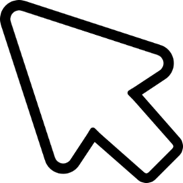 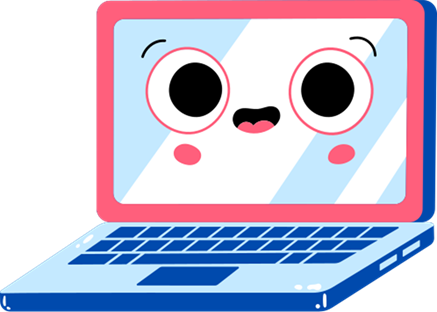 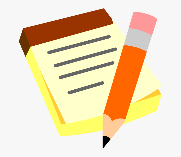 Gợi ý:
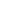 Chương trình có thể như dưới đây nếu các biến đặt tên như đã in đậm trong thuật toán trên:
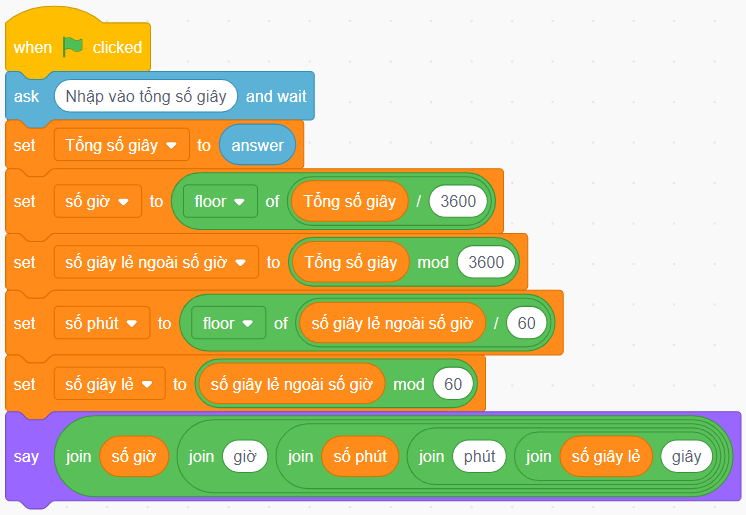 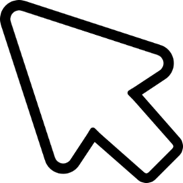 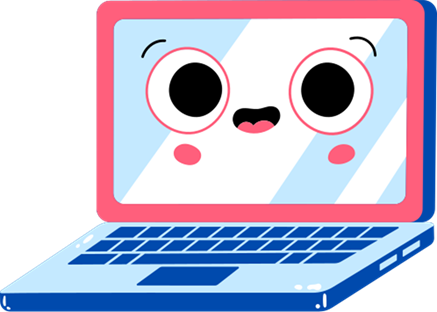 HƯỚNG DẪN VỀ NHÀ
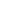 Ôn lại kiến thức đã học.
01
Hoàn thành bài tập phần Vận dụng.
02
Đọc và tìm hiểu trước Bài 4: Thể hiện cấu trúc rẽ nhánh trong chương trình.
03
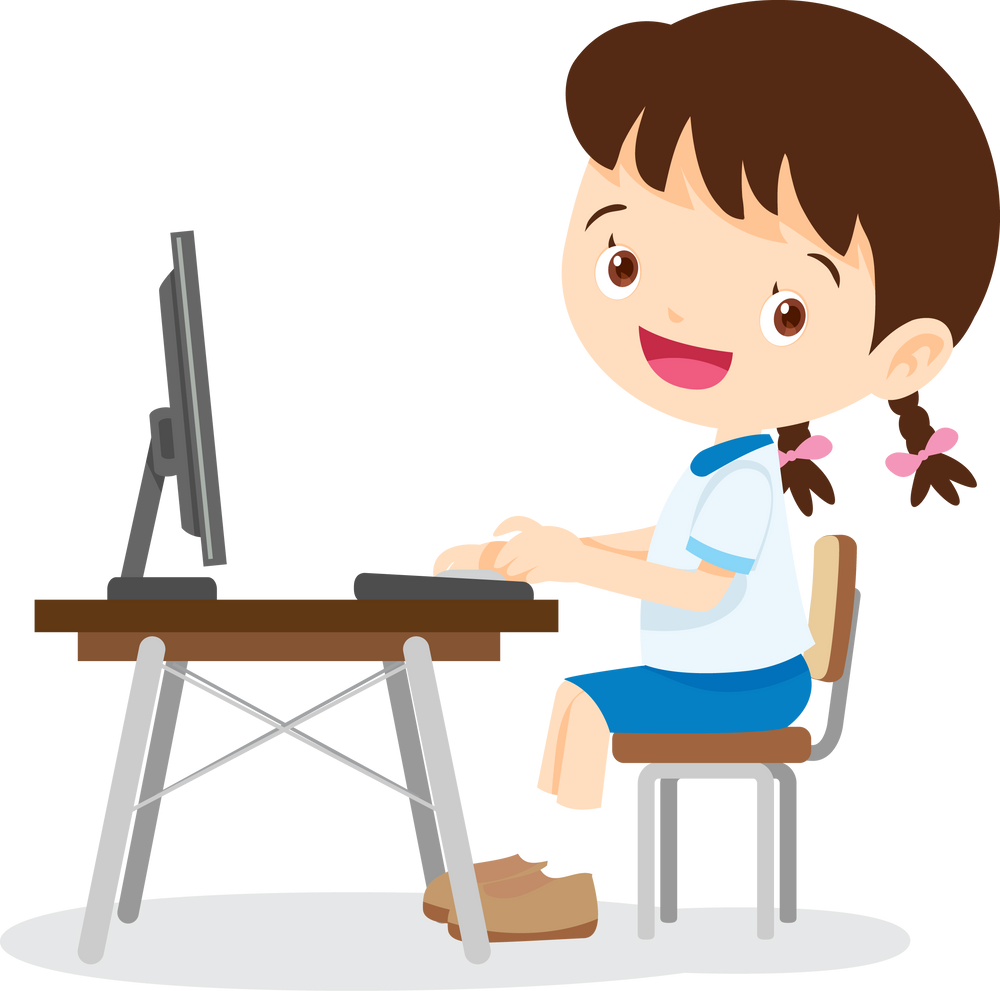 BÀI HỌC KẾT THÚC, TẠM BIỆT VÀ HẸN GẶP LẠI!
Các em còn câu hỏi nào không?